Проект «Мое хобби»
Подготовил:
Ученик 1 Г класса
СОШ №40
Брант Саша
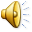 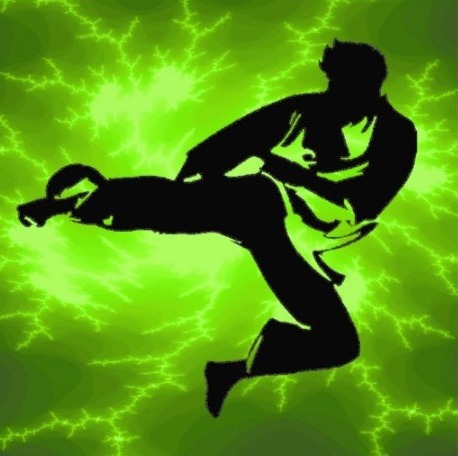 Хобби – это увлечение ,любимое занятие в свободное время. Увлечения бывают разными: 
много читать,
заниматься с животными, бывает спортивное хобби.
У меня тоже есть хобби и не одно. Главное из них – КАРАТЭ.
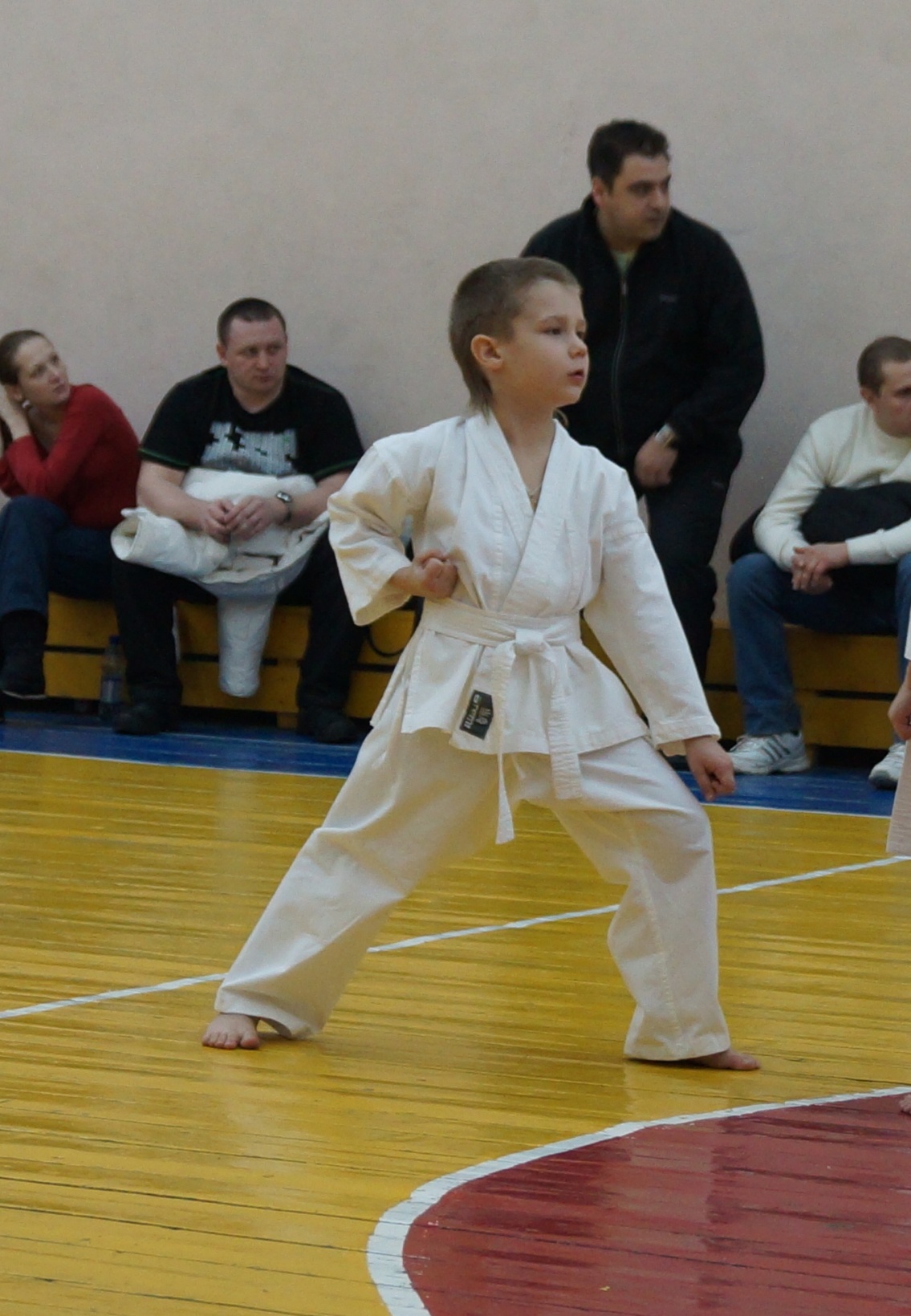 Спортивные виды хобби  развивают мускулатуру,
улучшают тонус мышц и поддерживают благоприятное внутреннее состояние.
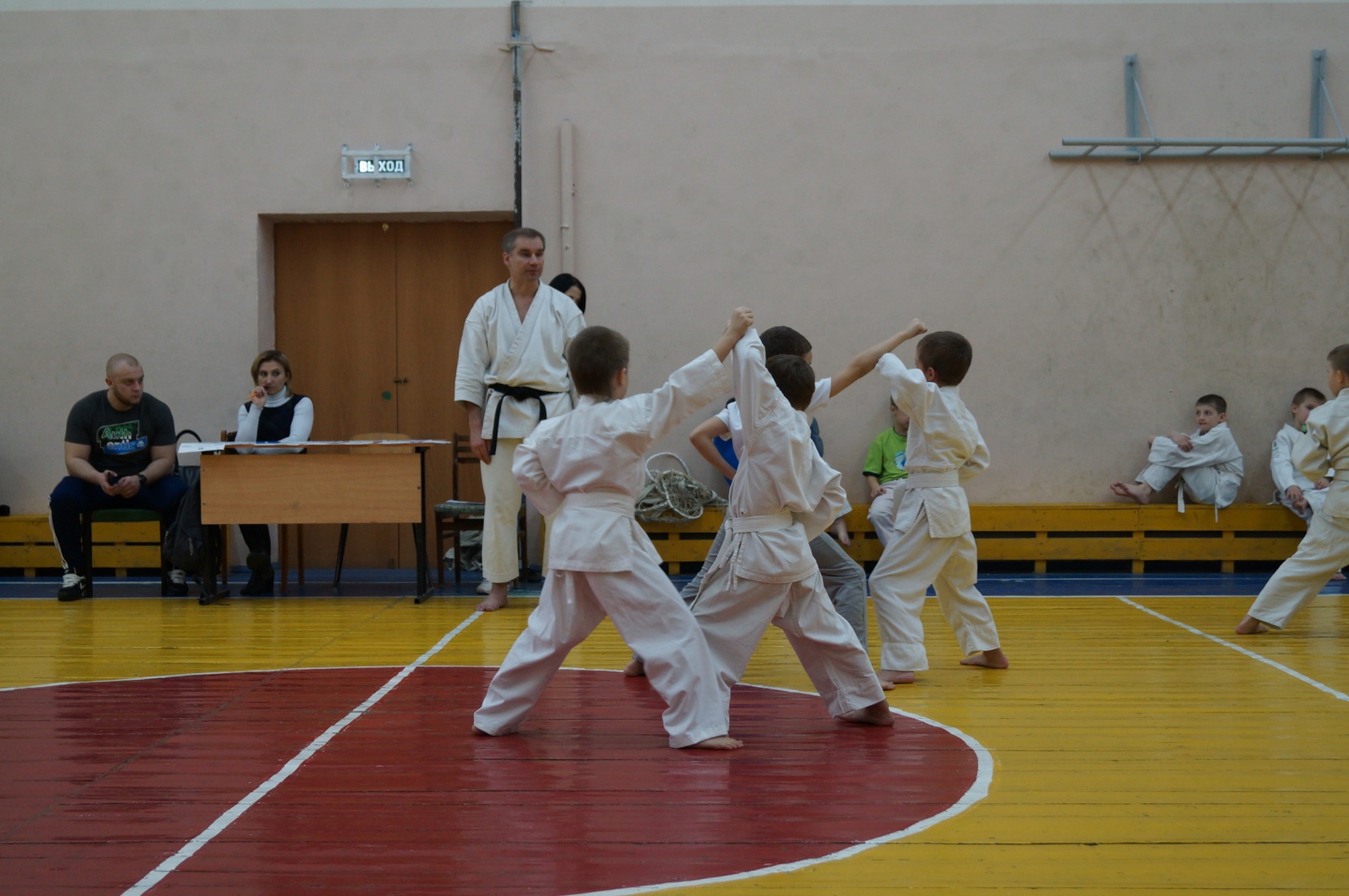 Я занимаюсь каратэ уже несколько месяцев  и мне очень нравится!!!
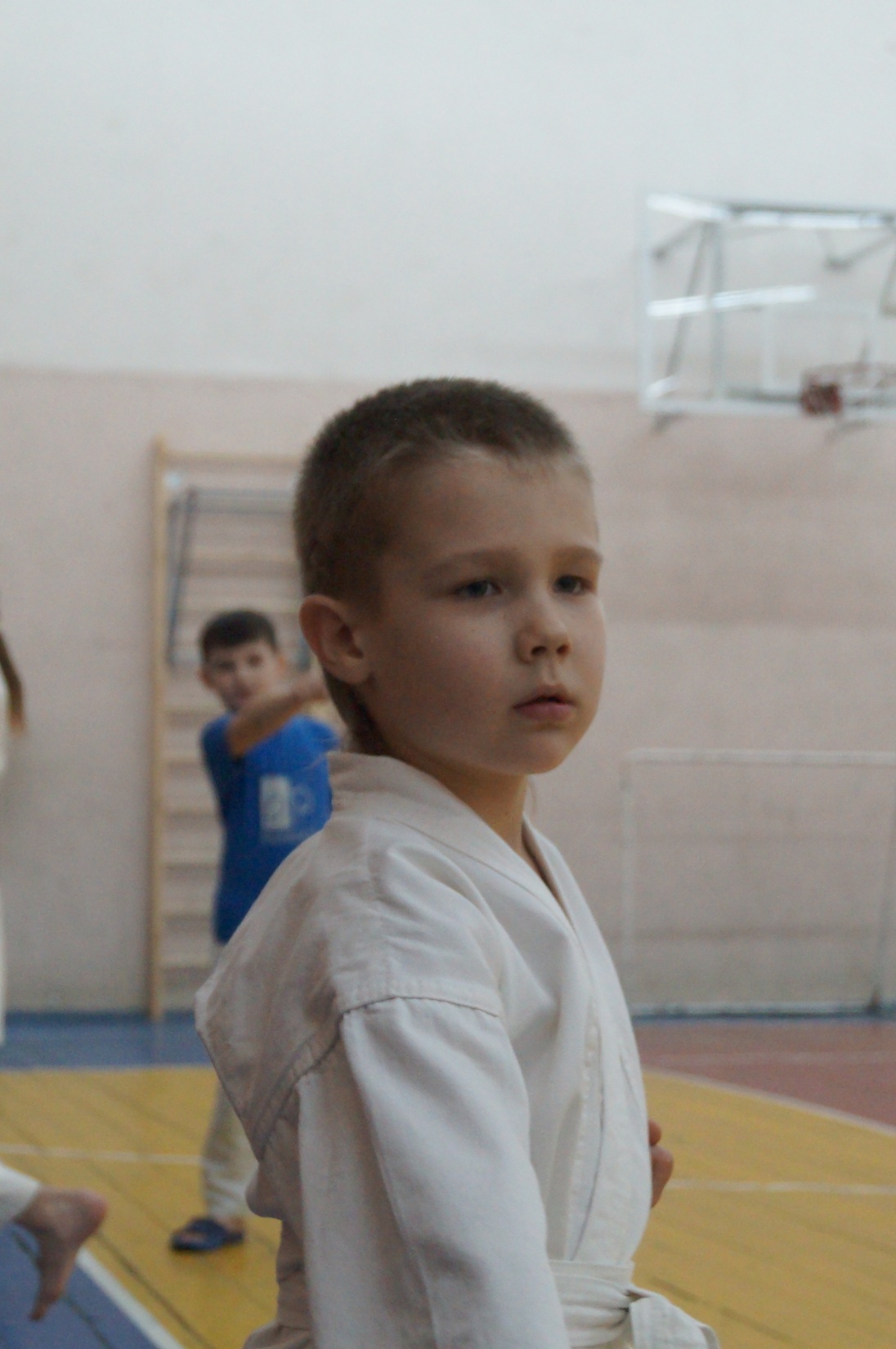 Каратэ - один из видов боевых искусств. Занимаясь каратэ, люди учатся не только технике нанесения ударов и  тактике, а главное образу жизни!!!
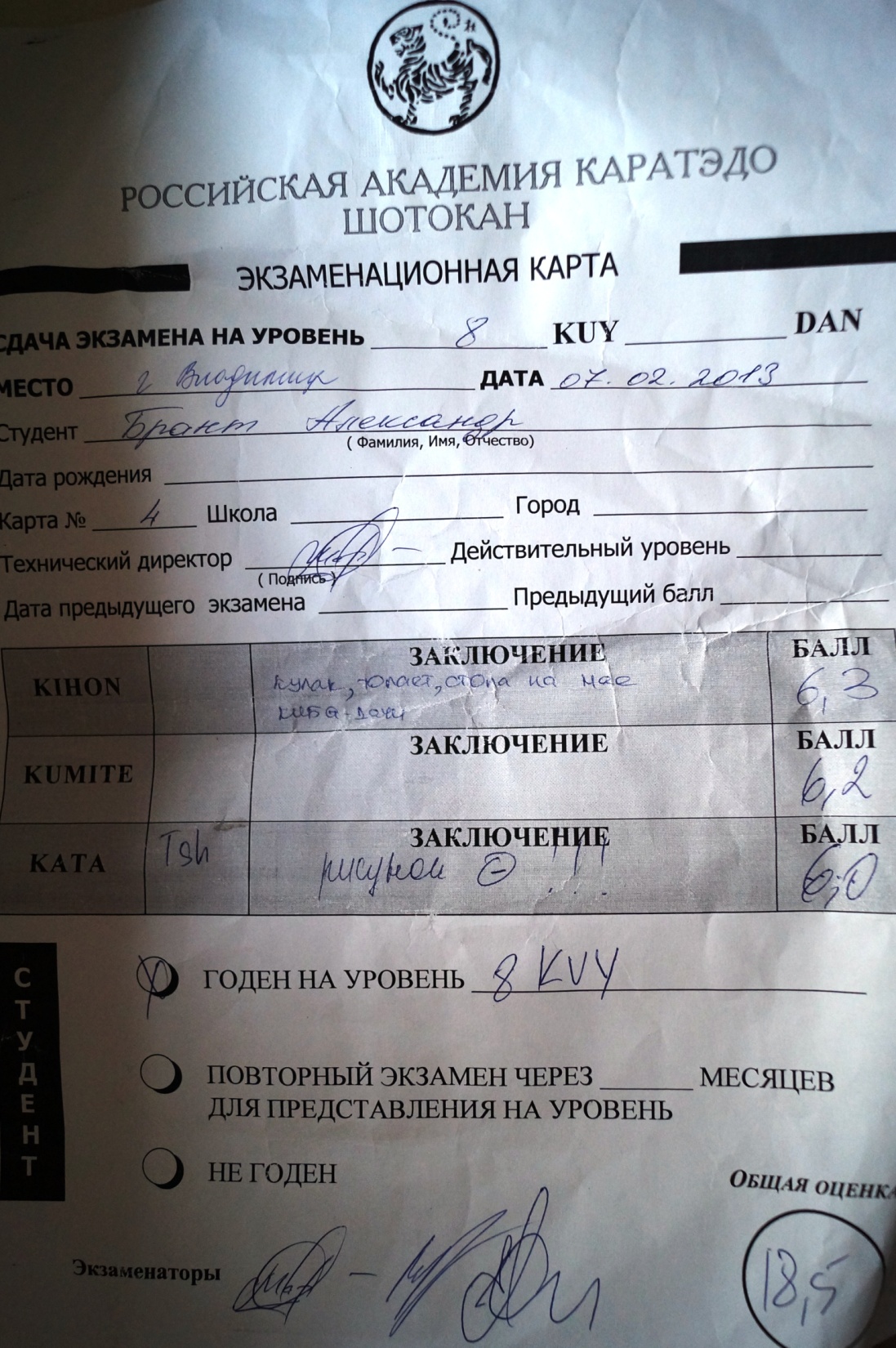 Совсем недавно у нас был экзамен на котором мне был присвоен 8 «кю».
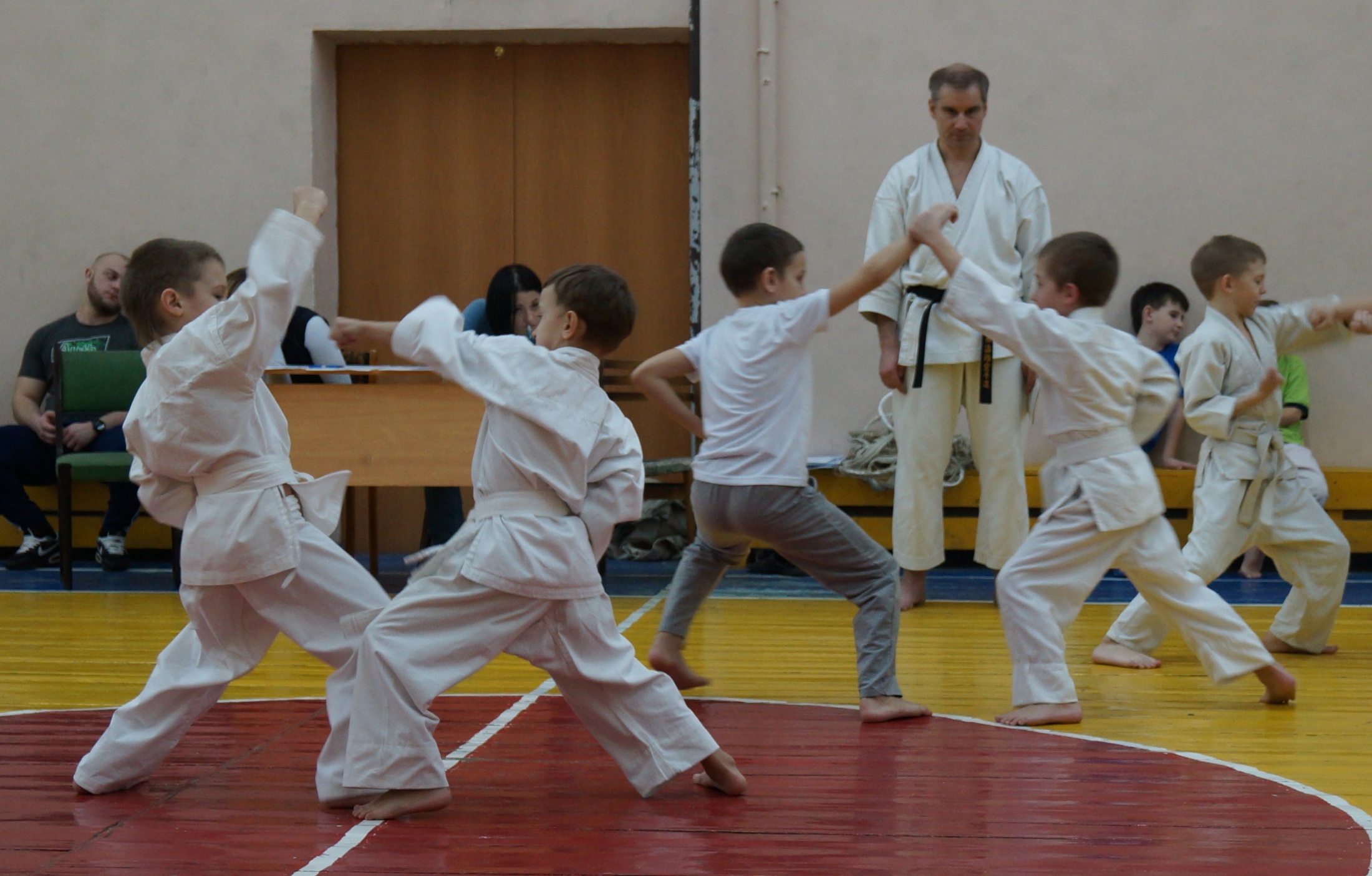 Кто силен душой и телом, тот прославится и делом!!!